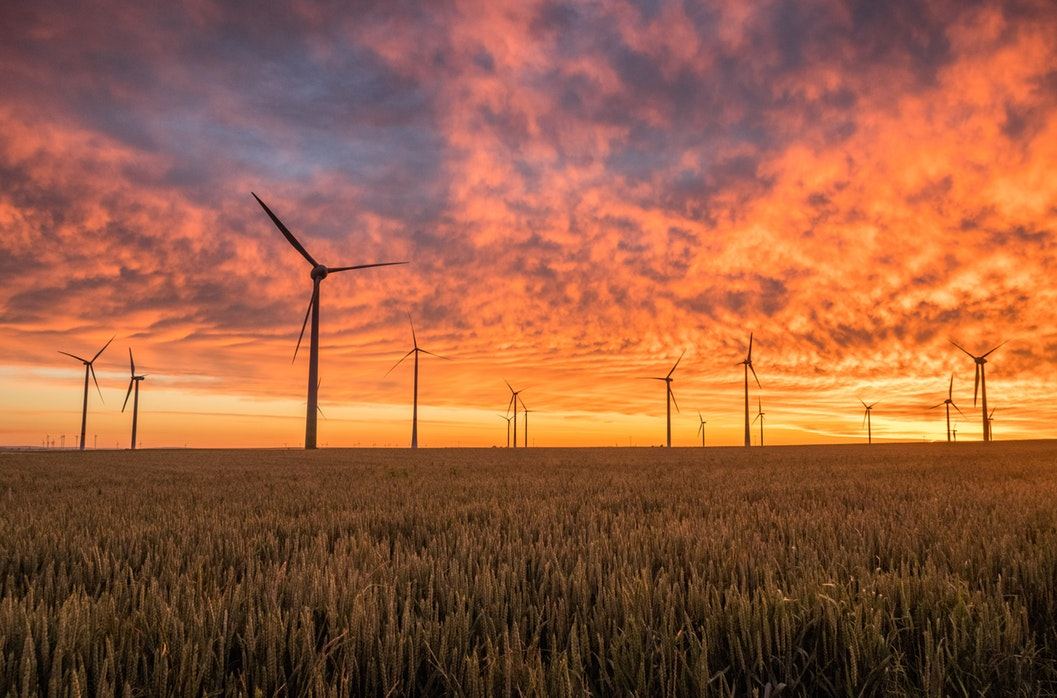 Visions of the Future
Agriculture
Energy
Housing
Class Goal
To envision the world of the future by examining attitudes, new ways of thinking, promising ideas and emerging technologies that will move us towards a sustainable future for all life on planet Earth.
https://www.youtube.com/watch?v=8YQIaOldDU8
Drawdown, The Most Comprehensive Plan Ever Proposed To Reverse Global Warming; Edited by Paul Hawken
Drawdown offers the 100 most substantive solutions to reverse Global Warming, based on meticulous research by leading scientists and policymakers around the world.

Regenerative Agriculture ranks #11 out of 80 solutions in its ability to reduce carbon emissions.
Regenerative Agriculture
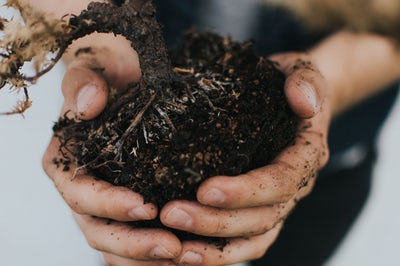 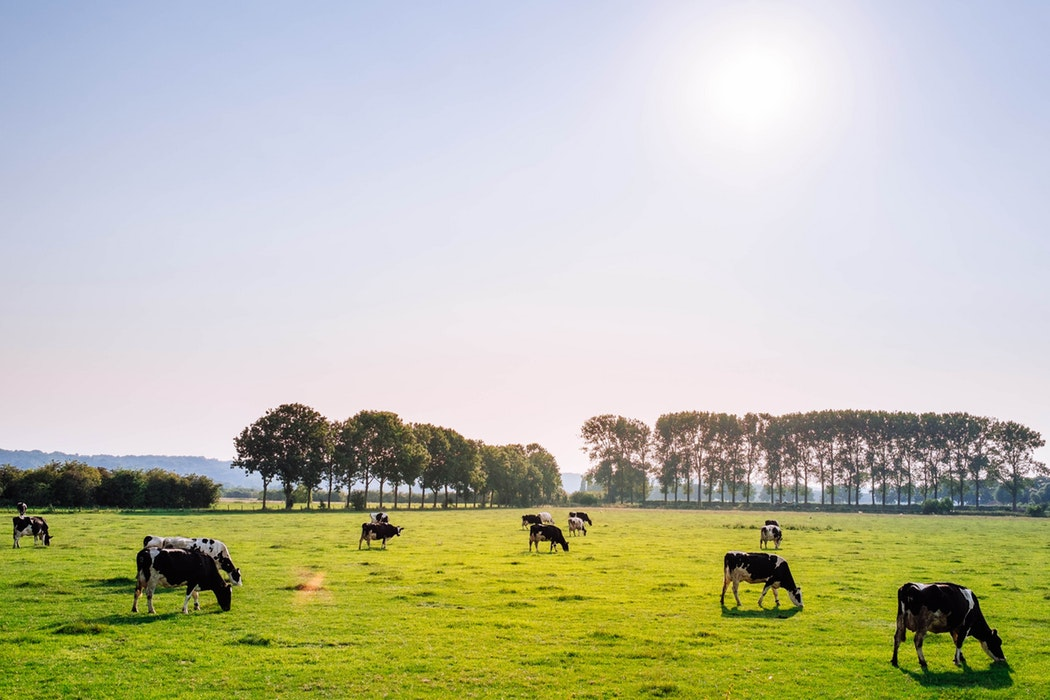 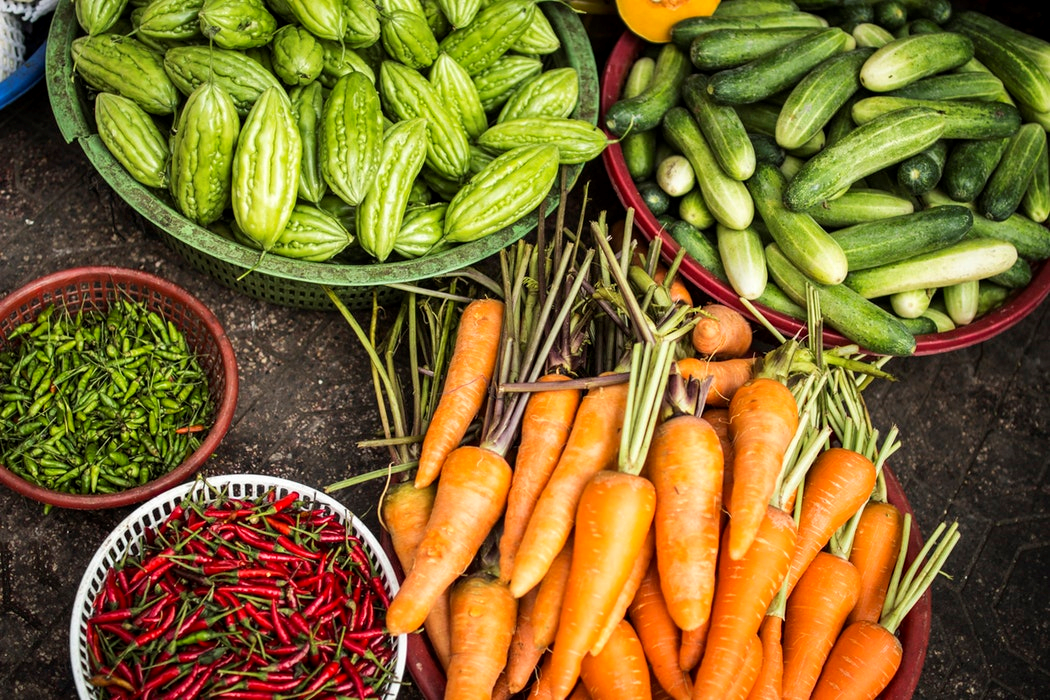 Definition :
Regenerative Agriculture practices restore degraded land by employing:
1) No tillage
2) Diverse crop covers
3) In-farm fertility: no external nutrient sources
4) No pesticides or synthetic fertilizers
5) Multiple crop rotation
6) Managed grazing
Attitude Shapers and Game Changers
J. I. Rodale: Founder of Rodale, Inc. (1898 – 1971)
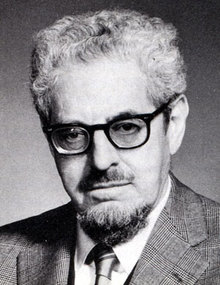 https://vimeo.com/221985455
More “Game Changers” in Regenerative Agriculture
Gabe Brown; Regenerative Rancher in North Dakota
       You Tube video: Regenerating Our Resources

Joel Salatin; Raises livestock in the Shenandoah Valley of Virginia using holistic methods of animal husbandry, free of potentially harmful chemicals.
You Tube Video: 2015 Ted Talk; Cows, Carbon and Climate

“If you want to make small changes,
  change the way you do things.
If you want to make major changes,
  change the way you SEE things.”
  Don Campbell
  Holistic Management Certified Educator, Canada
https://www.youtube.com/watch?time_continue=18&v=JdMSyttMR1Q
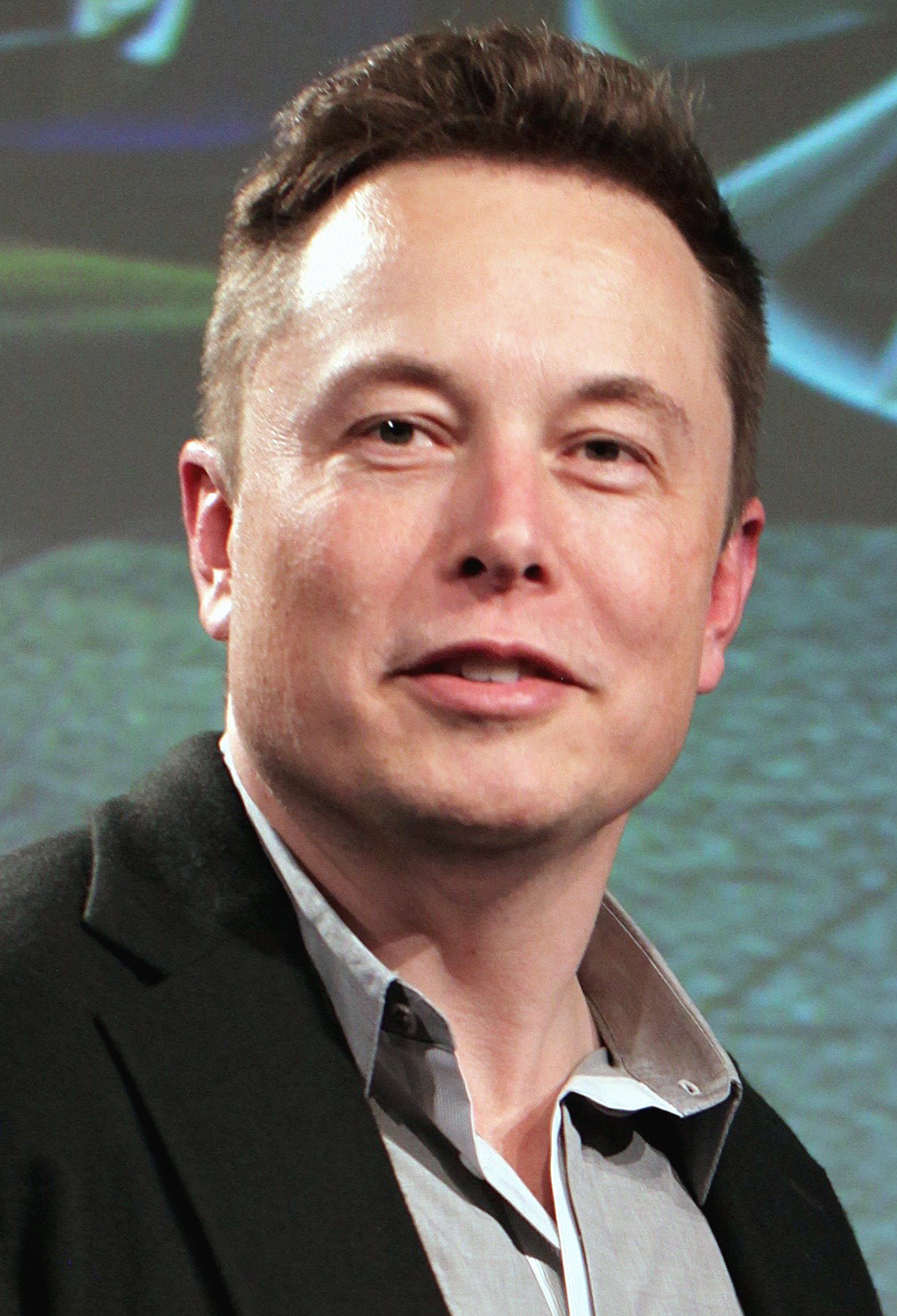 Renewable Energy
Major Game Changer, Elon Musk (born 1971)
His goals include: 
Reducing global warming through sustainable energy production and consumption.
Reducing the risk of human extinction by establishing a human colony on Mars.

“Dream no small dreams for they have no power to move the hearts of man.”
                 Johann Wolfgang von Goethe (1749 -1832)